RHIC Status and E-lens 101
Spin Collaboration Meeting
V. Schoefer
2/6/2015
RHIC Status
As of today, past the installation milestones
 DX moves at IP2,4
 Roman pot installation
 Dump window upgrade
 Abort kicker cooling upgrade
 Final e-lens bakeout today
 X-arc transformer failure (two day repair ends today)
 Slow going so far because of daily access
 56x56 1.3e11/bunch through the rotator ramp
 Need rebucketing
 Store setup, overnight stores Saturday evening(?)
Beam-Beam Effect
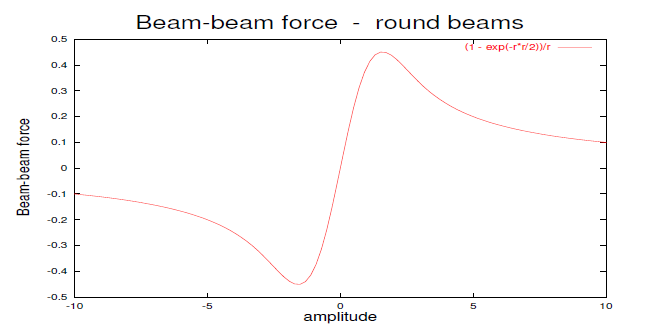 In collision, on-coming beam looks like a non-linear lens

Like charge means defocusing
which lowers the tune
Beam-beam foce [arb]
Amplitude [beam sigma]
Linear beam-beam parameter
N = per bunch intensity
r0 = classical radius of partical
= Relativistic gamma
 = emittance
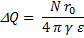 Beam-beam Emittance Blowup
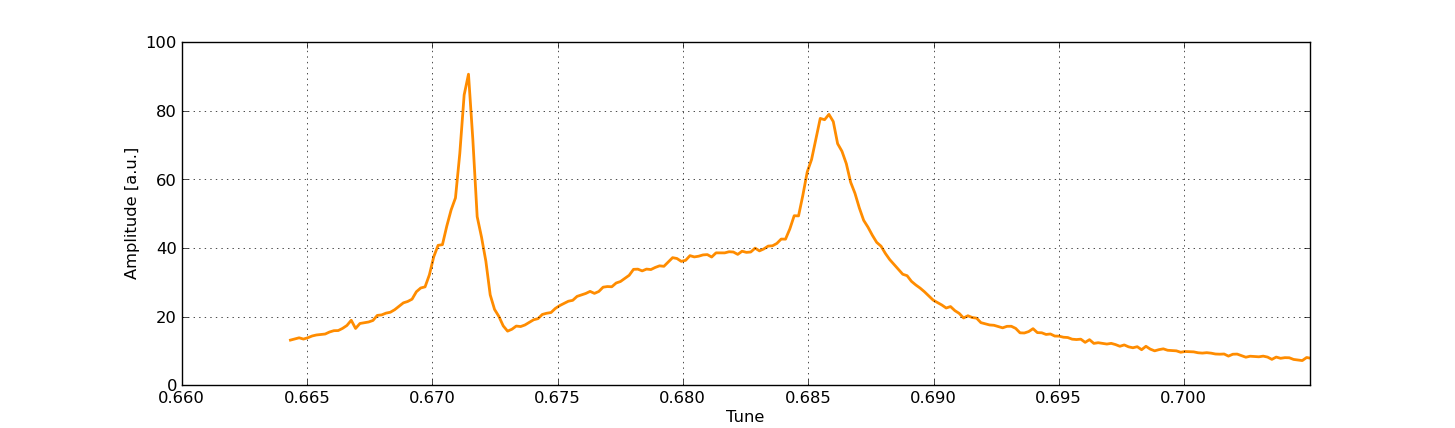 Vertical Beam Transfer Function
Longitudinal scraping being used to reduce beam loss during rebucketing at 100 GeV.

Moving to a vertical-only scraping scheme increased beam-beam tune spread, Qbb


Ran into the beam-beam limit:
Transverse emittance blowup
Increase in polarization decay
 >2%/hr, compared to ~1%/hr nominal
2/3
7/10
1.3 Qbb
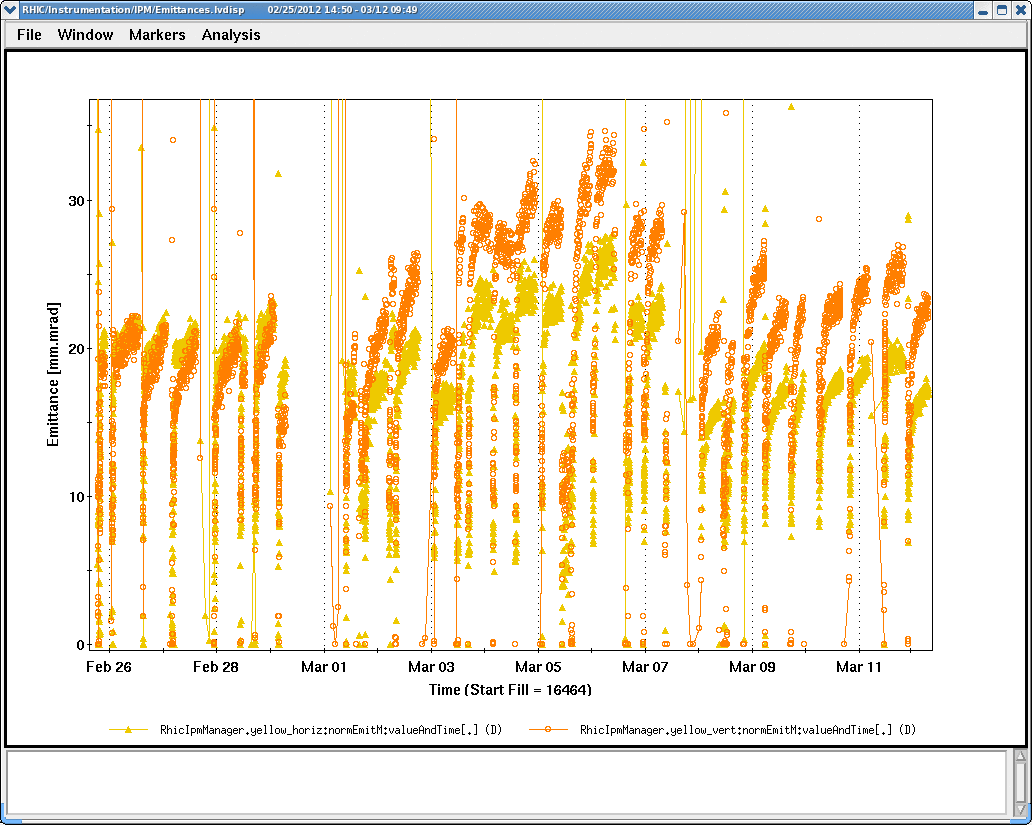 Vertical
Horizontal
Yellow IPM Emittances
Diminishing tune spread from beam-beam is exactly the goal of the electron lens
Beam-beam Emittance Blowup
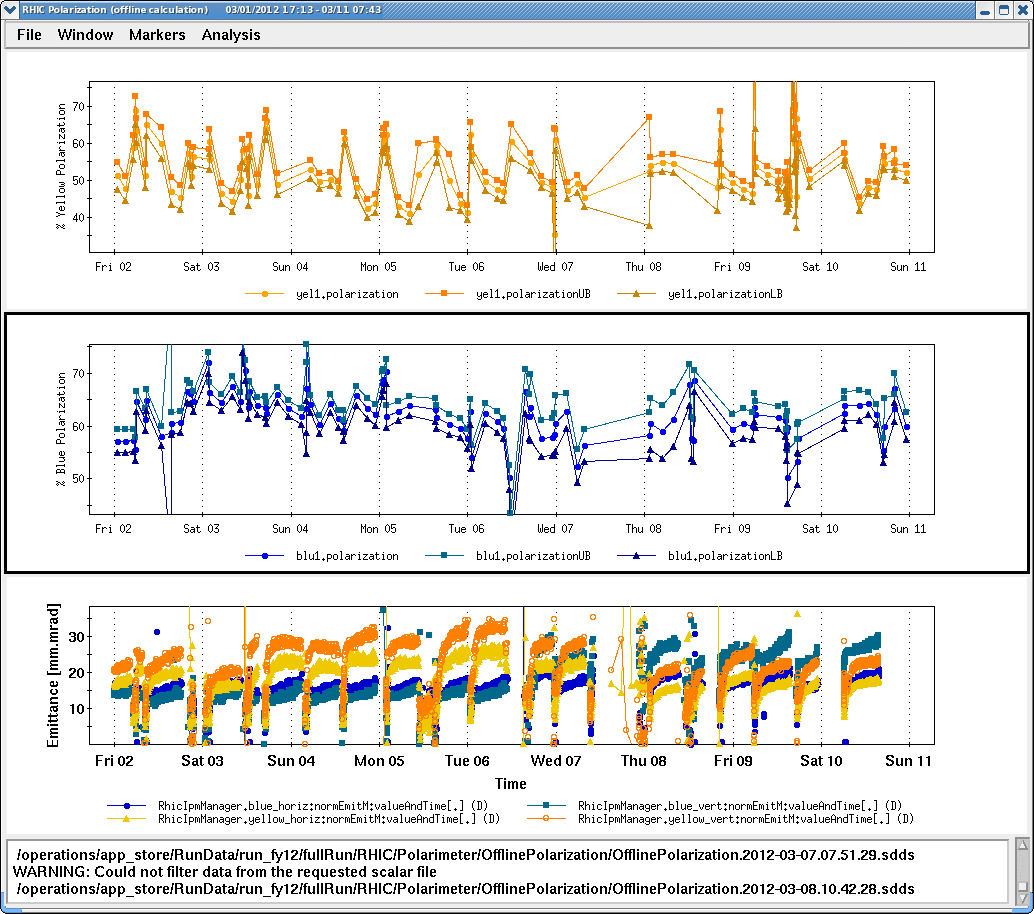 Yellow emittance blowup at store coincides with removing longitudinal scraping in the Booster

 Yellow polarization decay goes to 1.9%/hr during this period
E-Lenses at IP 10
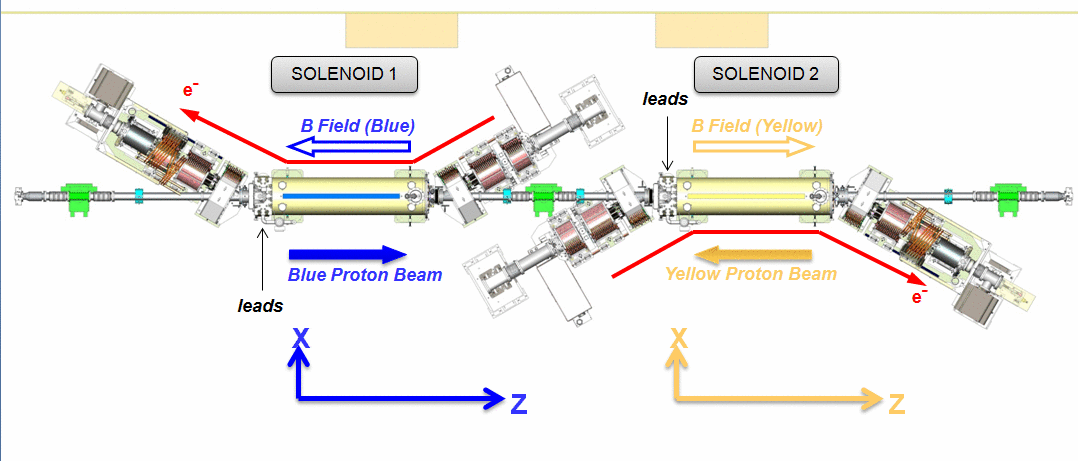 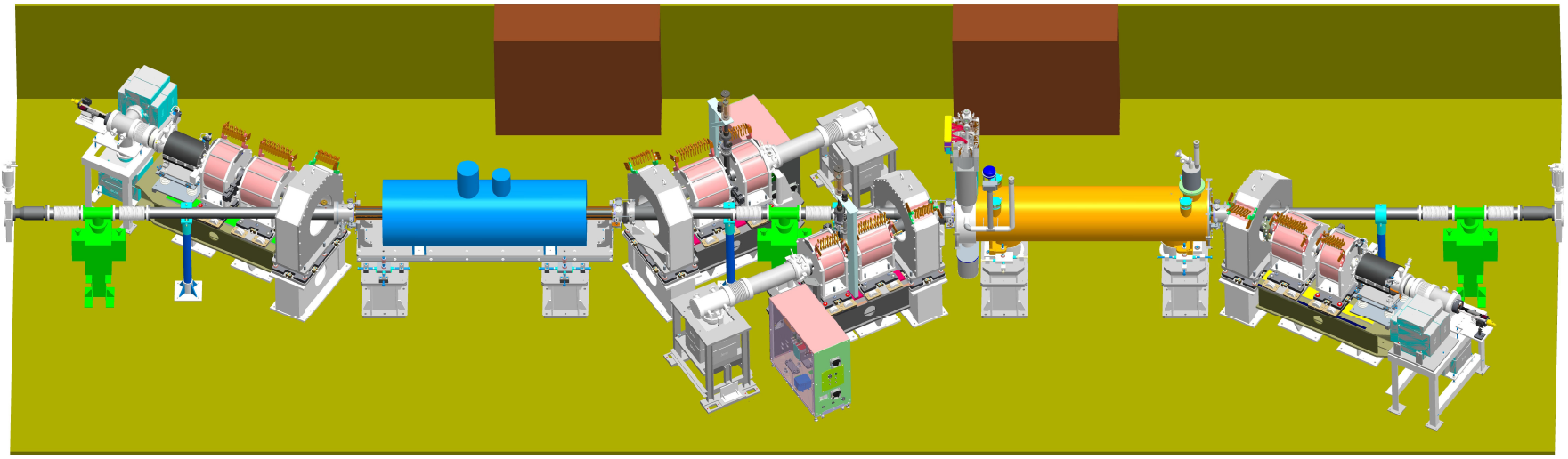 EBIS Spare
SOLENOID 1
Images from X. Gu
6
Slide courtesy of W. Fischer
Run 15 Store Optics
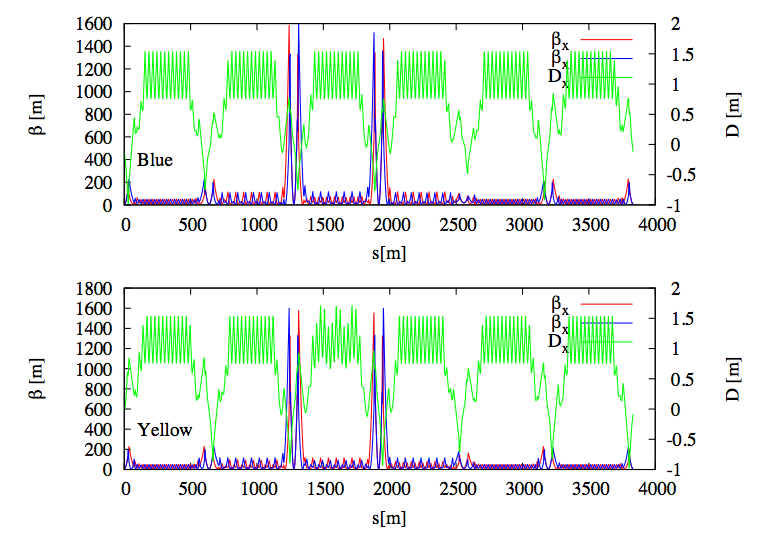 ΔΦ =π
Β* = 0.85m
Β = 20 m
The π phase advance between IP8 (or 6) and the e-lens is what makes it an ‘e-lens’ lattice.
E-lens and transverse stability
E-lens presents a substantial impedance to the beam* , “transverse mode coupling instability” (think head-tail instability)
Primary stabilizing force is the solenoidal field at the e-lens (pins the electrons)
Additional stabilizing (against all coherent instabilities, including e-lens) to be provided by the transverse BBB damper.
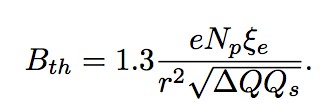 Bth = min solenoid field for stability
r = beam radius (controlled via β*)

ΔQ = |Qx – Qy| (assumed to be 0.01, could be a problem)
*Burov et al, “Transverse beam stability with an ‘electron lens’” Phys. Rev. E, Vol 59, Num 3 (1999)
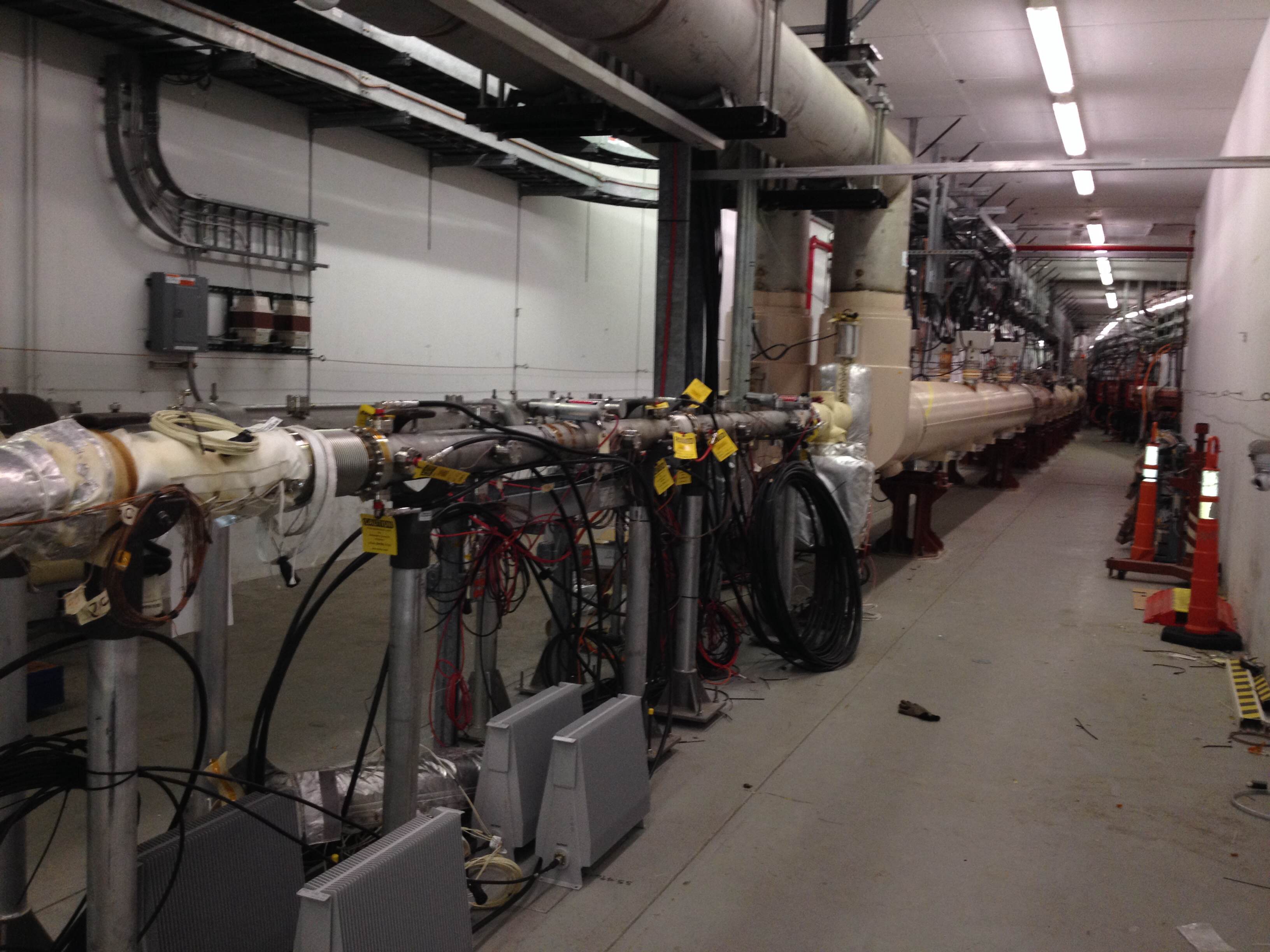 BBB Damper
Hardware (pickups and kickers in the injection area)
Blue BBB kicker
Y-arc
Yel beam
Yellow BBB kicker
PUE can be chosen between Q11 and Q15 (depends on lattice)
E-lens Commissioning
Final bakeout today, hi-pot tests
Cathode conditioning over the weekend
Electron beams some time next week
Initially end of store
Integration into standard ramp sequence after initial tests
Initial operational setup is to bring all beams into collision (p-p and p-e) simultaneously at end of ramp.